Як жити в умовах сьогодення?
Підготувала
практичний психолог ДНЗ № 1
Людмила ГОВОРУШКО
1. Регламентування
Навіть в умовах відносної тиші дотримуватися комендантської години, світломаскування, не створювати гучні звуки, щоб не травмувати інших.
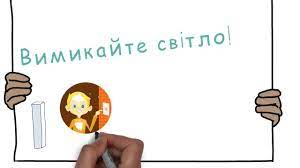 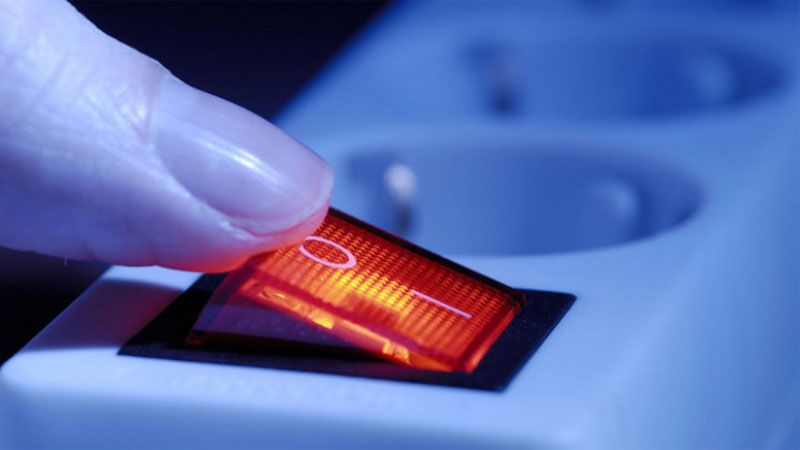 2. Ритуали
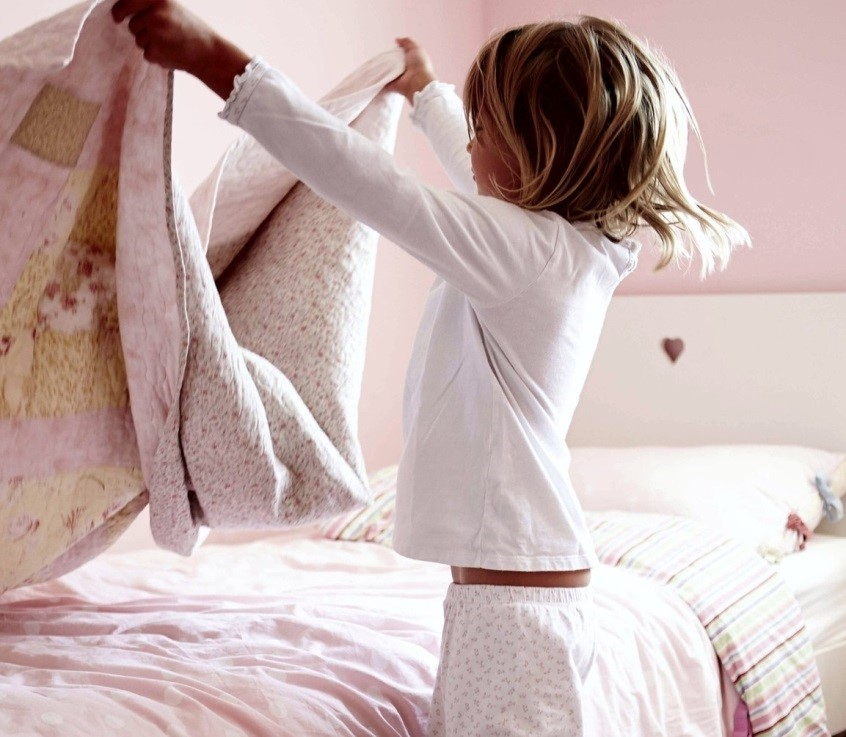 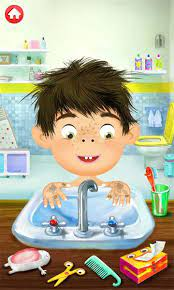 3. Робота
Спланувати прості дії та справи.
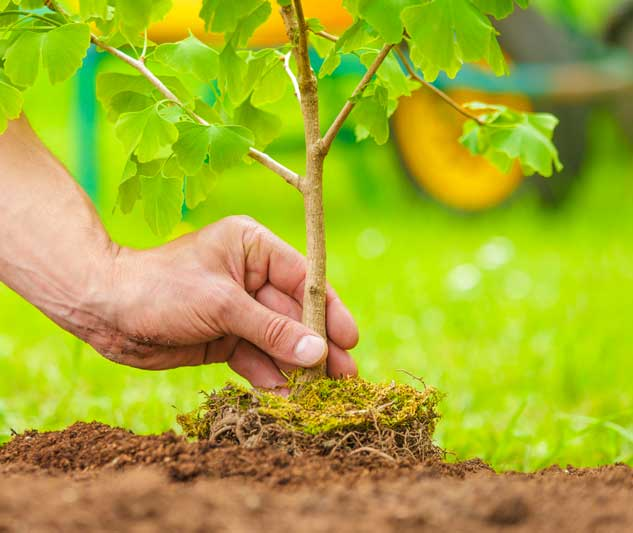 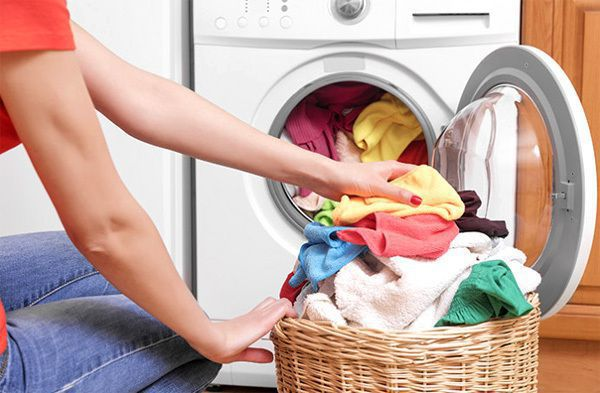 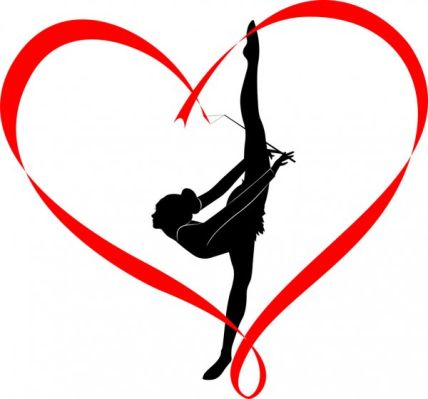 4. Рух
Тіло теж страждає від емоційної напруги і про нього треба подбати (прогулянки на безпечну відстань, ранкові руханки, поїздки на велосипеді).
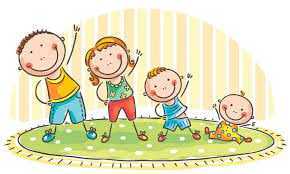 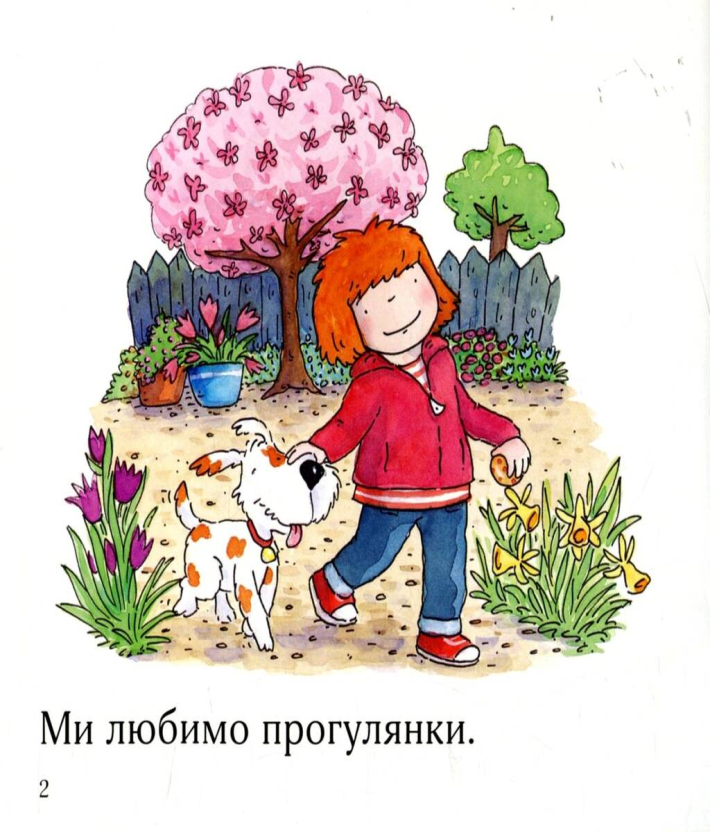 5. Раціоналізація
Не включатися в суперечки в соцмережі, не пересилати неперевірену інформацію, включити критичне мислення.
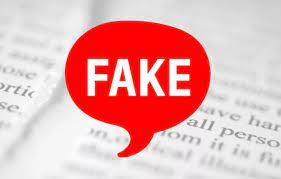 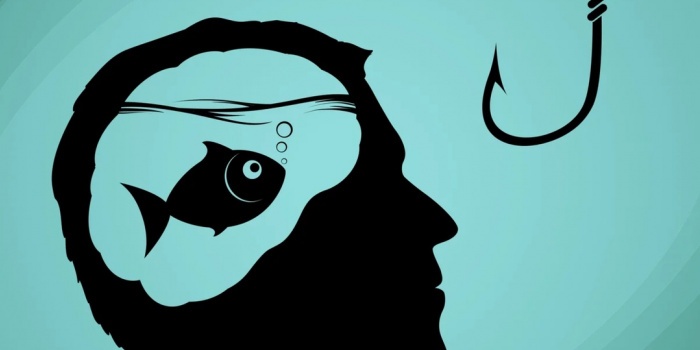 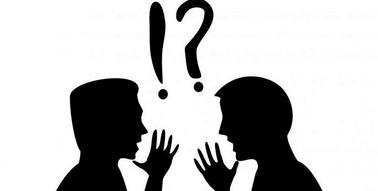